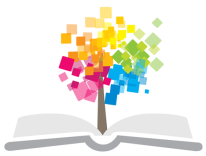 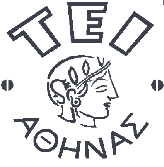 Ανοικτά Ακαδημαϊκά Μαθήματα στο ΤΕΙ Αθήνας
Φυσική Οπτική (Ε)
Ενότητα 9: Εισαγωγή στα Lasers
Γεώργιος Μήτσου
Τμήμα Οπτικής και Οπτομετρίας
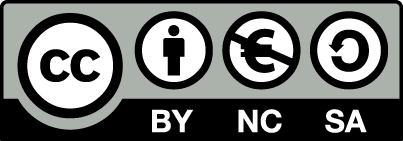 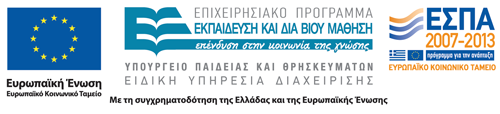 Θέματα προς ανάπτυξη
Η ανακάλυψη του Laser – Βασικές έννοιες.
Γιατί το ενδιαφέρον για τα Lasers;
Μοναδικές ιδιότητες των Lasers.
Από που πηγάζουν αυτές οι ιδιότητες;
Λειτουργία ενός απλού Laser.
Τύποι Laser.
1
Η ανακάλυψη του Laser 1/2
Ο όρος λέιζερ προέρχεται από το αγγλικό ακρωνύμιο Laser
Light
Amplification by
Stimulated
Emission of
Radiation
2
Η ανακάλυψη του Laser 2/2
Στις 16 Μαΐου 1960 γεννήθηκε το πρώτο Laser από τον Theodore Maiman (Laser ρουμπινίου)
Βασίστηκε στην ιδέα του Αϊνστάιν περί της εξαναγκασμένης εκπομπής της ακτινοβολίας (1916)
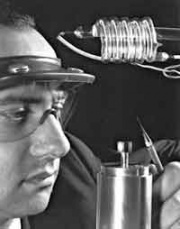 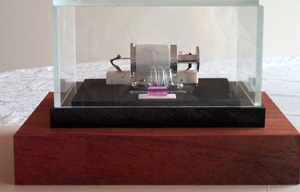 3
[Speaker Notes: Εναλλακτική εικόνα http://zh.wikipedia.org/wiki/%E8%A5%BF%E5%A5%A5%E5%A4%9A%C2%B7%E6%A2%85%E6%9B%BC#mediaviewer/File:NMAH_DC_-_IMG_8773.JPG
Εναλλακτική εικόνα: http://commons.wikimedia.org/wiki/File:NMAH_DC_-_IMG_8776.JPG]
Το μήκος κύματος
4
Το ηλεκτρομαγνητικό φάσμα
5
[Speaker Notes: Εναλλακτική εικόνα: http://simple.wikipedia.org/wiki/Electromagnetic_spectrum#mediaviewer/File:TheElectromagneticSpectrum.jpg]
Σωματιδιακή – Κυματική φύση του φωτός
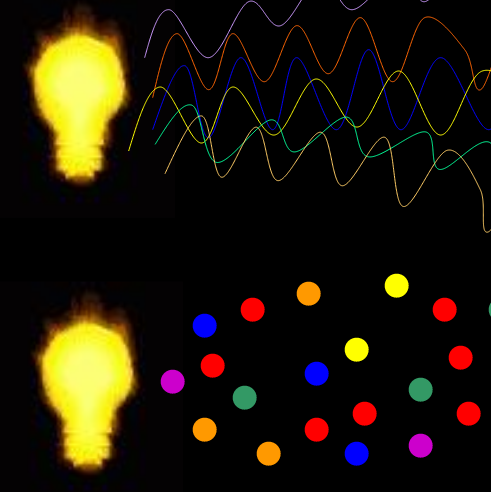 6
Γιατί το ενδιαφέρον για τα Lasers
Έχουν μοναδικές ιδιότητες που δεν εμφανίζονται σε άλλες πηγές φωτός.
Αυτές οι ιδιότητες έχουν δημιουργήσει μια σειρά από διατάξεις που δεν υπήρχαν πριν.
Παραδείγματα εφαρμογών Laser
Εφαρμογές Ιατρικής – Αισθητικής,
Barcode readers,
CD’s,
Printers,
Έγχρωμα φωτοτυπικά μηχανήματα,
Laser shows,
Ολογραφία,
3D imaging.
7
Ιδιότητες των Lasers 1/11
Ιδιότητα 1
Υψηλή μονοχρωματικότητα,
Στενό φασματικό εύρος,
Υψηλός βαθμός χρονικής συμφωνίας.
8
Ιδιότητες των Lasers 2/11
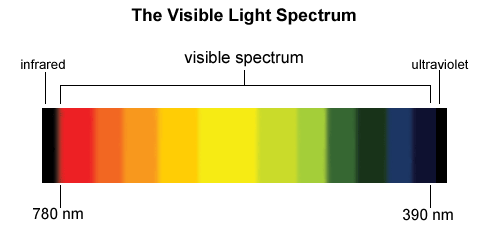 περίπτωση a & b
0.1 A – λ ή 10GHz - f
Φασματική λάμπα
MHz → μHz , οπου 1μHz = 10-6Hz
Laser
9
[Speaker Notes: Εναλλακτική εικόνα http://commons.wikimedia.org/wiki/File:Visible_Light_Spectrum.jpg]
Ιδιότητες των Lasers 3/11
περίπτωση c –  Χρονική Συμφωνία (temporal coherence)
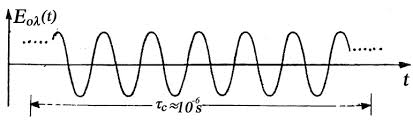 Ιδανική χρονική συμφωνία
Σταθερή συχνότητα
Σταθερό πλάτος ταλάντωσης
Δf
f
f0
Δf→0 ή Δλ →0
10
Ιδιότητες των Lasers 4/11
Περίπτωση c –  Χρονική Συμφωνία (temporal coherence) 
Ιδανική χρονική συμφωνία σημαίνει:
Χρόνος τc πολύ μεγάλος.
Δf ≈ 1/ τc  πολύ μικρό.
Μπορούμε να προσδιορίσουμε το πλάτος και τη φάση σε οποιαδήποτε χρονική στιγμή, σε δεδομένη θέση.
11
Ιδιότητες των Lasers 5/11
περίπτωση c –  Χρονική Συμφωνία (temporal coherence)
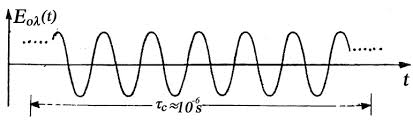 Άπειρη συμφωνία: Αν ξέρω το πλάτος και τη φάση στο σημείο Α (για παράδειγμα), μπορώ να ξέρω ακριβώς το πλάτος και τη φάση του κύματος στο σημείο Β.
Ο χρόνος συμφωνίας μπορεί να προσδιοριστεί για την περιοχή που το κύμα δεν διακόπτεται
12
Ιδιότητες των Lasers 6/11
Ιδιότητα 2
Υψηλός βαθμός ευθυγράμμισης της δέσμης.
Περιορισμός της ευθυγράμμισης από φαινόμενα περίθλασης.
Εστίαση της δέσμης σε πολύ μικρό spot.
Υψηλός βαθμός χωρικής συμφωνίας.
13
Ιδιότητες των Lasers 7/11
Περίπτωση d.  Χωρική συμφωνία (spatial coherence)
Το κύμα συμπεριφέρεται πολύ καλά κατά τη διάδοσή του στο χώρο
Μπορούμε να προσδιορίσουμε το πλάτος και τη φάση του σε οποιαδήποτε θέση σε δεδομένο χρόνο
14
Ιδιότητες των Lasers 8/11
Έστω ιδανική σημειακή πηγή
.A
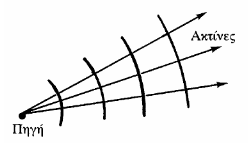 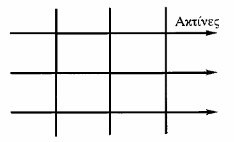 Ευθυγραμμίζω
.B
Αν ξέρω το πλάτος και τη φάση στο Α μπορώ να τα προβλέψω σε μια άλλη θέση στο χώρο (π.χ. Στο Β)
Διότι:
Το μήκος κύματος είναι σταθερό και η χωρική συμπεριφορά του κύματος είναι σταθερή.
15
Ιδιότητες των Lasers 9/11
Ιδιότητα 3
Υψηλή ισχύς
Laser συνεχούς εκπομπής (CW): 10-3 watt – 106watt
Παλμικά Laser: 109 watt (gigawatts)– 1018watt (exawatts)
16
Ιδιότητες των Lasers 10/11
Ιδιότητα 4
Ευρεία κλίμακα συντονισμού
Μπορούμε να έχουμε εκπομπή Laser σε οποιαδήποτε συχνότητα με διάφορες τεχνικές
17
Ιδιότητες των Lasers 11/11
Ιδιότητα 5
Διαμόρφωση παλμών μικρού εύρους
nsec     10-9sec
picosec     10-12sec
femtosec     10-15sec
18
Λειτουργία ενός απλού Laser 1/5
Μηχανισμοί εκπομπής φωτός
Απορρόφηση.
Αυθόρμητη εκπομπή.
Επαγόμενη ή εξαναγκασμένη εκπομπή.
19
Λειτουργία ενός απλού Laser 2/5
Απορρόφηση
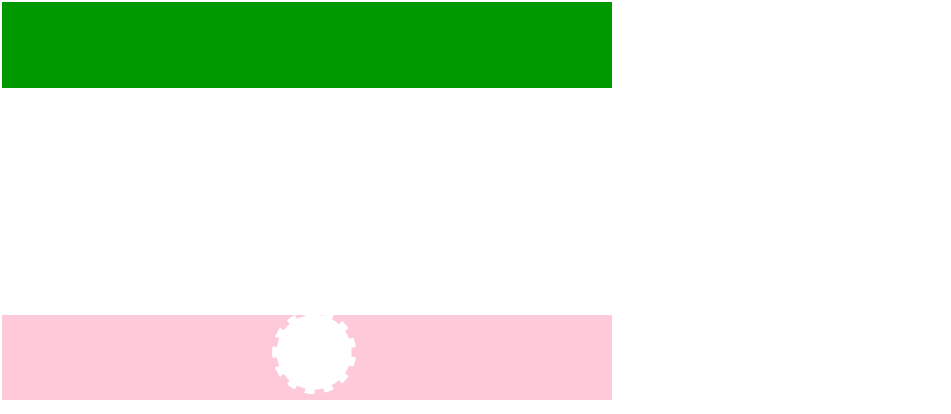 hν
20
Λειτουργία ενός απλού Laser 3/5
Αυθόρμητη εκπομπή
Αποδιέγερση των ατόμων
Κάθε άτομο ενός αερίου αποδιεγείρεται σε τυχαία χρονική στιγμή και η εκπομπή του φωτός γίνεται σε τυχαία διεύθυνση
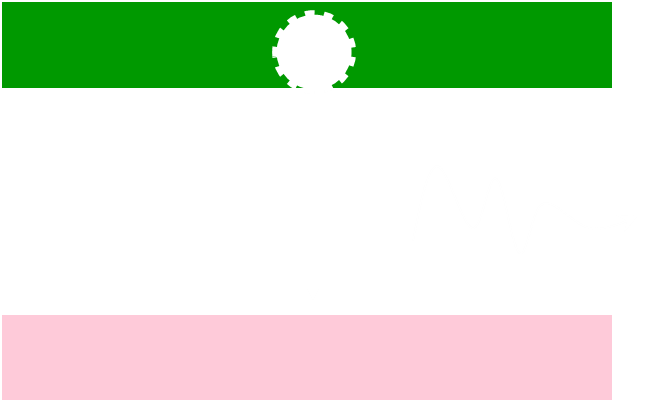 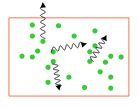 hν=Ε2-Ε1
21
Λειτουργία ενός απλού Laser 4/5
Επαγόμενη ή εξαναγκασμένη εκπομπή
Επαγόμενη ή εξαναγκασμένη αποδιέγερση των ατόμων
Εκπομπή φωτός
Προς την ίδια κατεύθυνση,
Ίδιας συχνότητας,
Ίδιας φάσης (σύμφωνο φως) με το φως το οποίο προκάλεσε την Εκπομπή,
→Ενίσχυση φωτός.
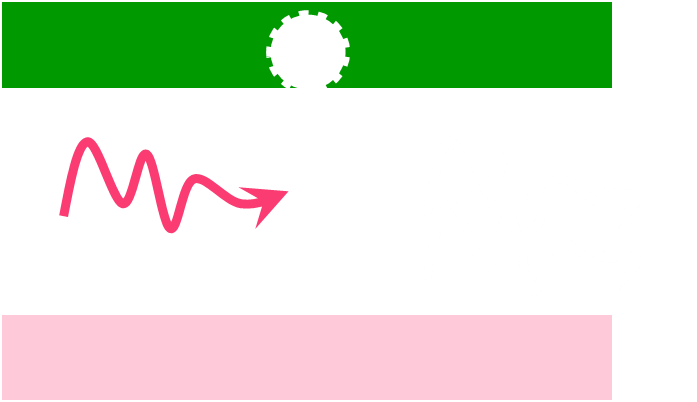 hν
hν
hν=Ε2-Ε1
22
Λειτουργία ενός απλού Laser 5/5
Πιθανότητα επαγόμενης εκπομπής = πιθανότητα απορρόφησης.
Πιθανότητα αυθόρμητης εκπομπής μεγαλύτερη της πιθανότητας επαγόμενης εκπομπής και της πιθανότητας απορρόφησης.
Υπάρχουν περισσότερα άτομα στη θεμελιώδη κατάσταση…
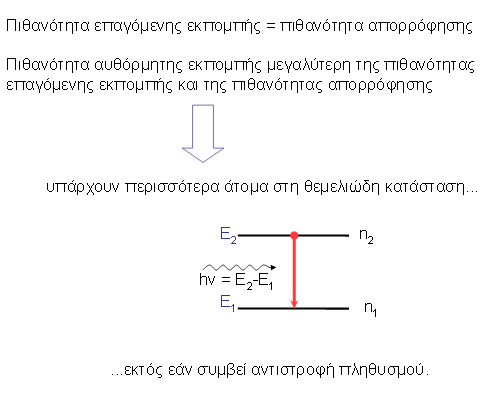 … εκτός και αν συμβεί αντιστροφή πληθυσμού.
23
Βασικά χαρακτηριστικά του Laser 1/4
Βασικά χαρακτηριστικά laser
Οπτική κοιλότητα
Δημιουργείται από δύο κάτοπτρα το ένα εκ των οποίων έχει διαπερατότητα ~2%
Πηγή
Παρέχει την απαιτούμενη ενέργεια προκειμένου να συμβεί διέγερση (άντληση).
Ενεργό μέσο
Κατάλληλο υλικό το οποίο να έχει 3 τουλάχιστον ενεργειακές στάθμες
He – Ne: ηλεκτρική εκκένωση μεταξύ δύο ηλεκτροδίων
Λειτουργεί ως «αντηχείο» για το φωτεινό κύμα και το ενισχύει
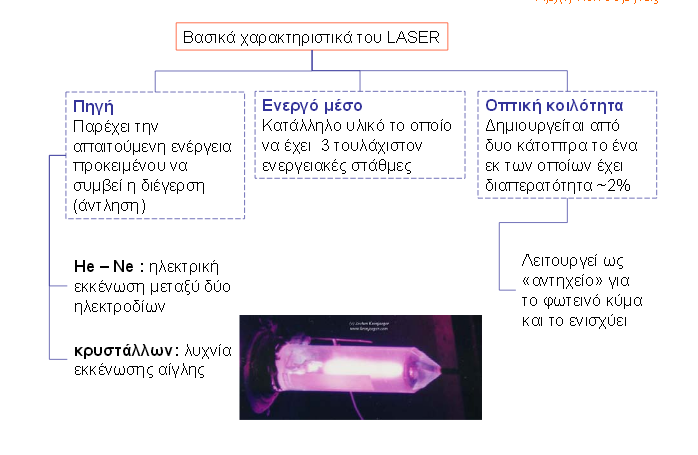 Κρυστάλλων: λυχνία εκκένωσης αίγλης
24
[Speaker Notes: Εικόνα?]
Βασικά χαρακτηριστικά του Laser 2/4
Βασικά χαρακτηριστικά laser
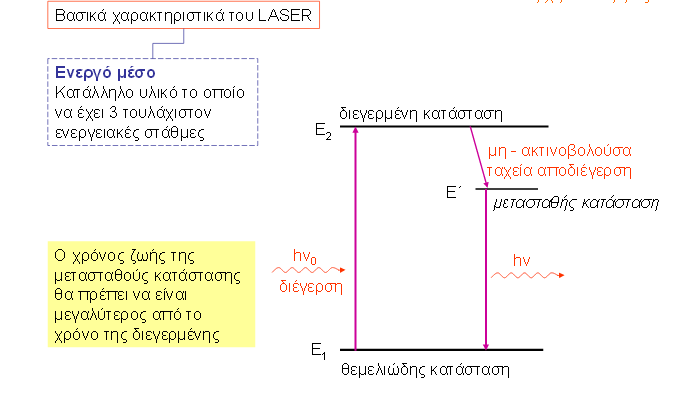 Ενεργό μέσο
Κατάλληλο υλικό το οποίο να έχει 3 τουλάχιστον ενεργειακές στάθμες
Ο χρόνος ζωής της μετασταθούς κατάστασης θα πρέπει να είναι μεγαλύτερος από το χρόνο της διεγερμένης.
25
Βασικά χαρακτηριστικά του Laser 3/4
26
Βασικά χαρακτηριστικά του Laser 4/4
27
[Speaker Notes: Εικόνα?]
Τέλος Ενότητας
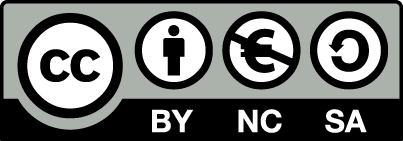 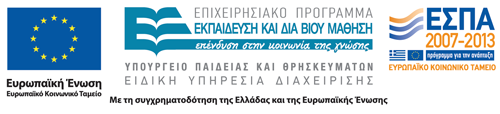 Σημειώματα
Σημείωμα Αναφοράς
Copyright Τεχνολογικό Εκπαιδευτικό Ίδρυμα Αθήνας, Γεώργιος Μήτσου 2014. Γεώργιος Μήτσου. «Φυσική Οπτική (Ε). Ενότητα 9: Εισαγωγή στα Lasers». Έκδοση: 1.0. Αθήνα 2014. Διαθέσιμο από τη δικτυακή διεύθυνση: ocp.teiath.gr.
Σημείωμα Αδειοδότησης
Το παρόν υλικό διατίθεται με τους όρους της άδειας χρήσης Creative Commons Αναφορά, Μη Εμπορική Χρήση Παρόμοια Διανομή 4.0 [1] ή μεταγενέστερη, Διεθνής Έκδοση.   Εξαιρούνται τα αυτοτελή έργα τρίτων π.χ. φωτογραφίες, διαγράμματα κ.λ.π., τα οποία εμπεριέχονται σε αυτό. Οι όροι χρήσης των έργων τρίτων επεξηγούνται στη διαφάνεια  «Επεξήγηση όρων χρήσης έργων τρίτων». 
Τα έργα για τα οποία έχει ζητηθεί άδεια  αναφέρονται στο «Σημείωμα  Χρήσης Έργων Τρίτων».
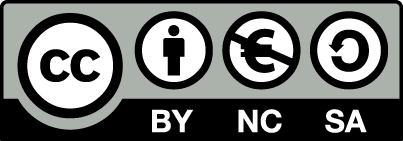 [1] http://creativecommons.org/licenses/by-nc-sa/4.0/ 
Ως Μη Εμπορική ορίζεται η χρήση:
που δεν περιλαμβάνει άμεσο ή έμμεσο οικονομικό όφελος από την χρήση του έργου, για το διανομέα του έργου και αδειοδόχο
που δεν περιλαμβάνει οικονομική συναλλαγή ως προϋπόθεση για τη χρήση ή πρόσβαση στο έργο
που δεν προσπορίζει στο διανομέα του έργου και αδειοδόχο έμμεσο οικονομικό όφελος (π.χ. διαφημίσεις) από την προβολή του έργου σε διαδικτυακό τόπο
Ο δικαιούχος μπορεί να παρέχει στον αδειοδόχο ξεχωριστή άδεια να χρησιμοποιεί το έργο για εμπορική χρήση, εφόσον αυτό του ζητηθεί.
Επεξήγηση όρων χρήσης έργων τρίτων
Δεν επιτρέπεται η επαναχρησιμοποίηση του έργου, παρά μόνο εάν ζητηθεί εκ νέου άδεια από το δημιουργό.
©
διαθέσιμο με άδεια CC-BY
Επιτρέπεται η επαναχρησιμοποίηση του έργου και η δημιουργία παραγώγων αυτού με απλή αναφορά του δημιουργού.
διαθέσιμο με άδεια CC-BY-SA
Επιτρέπεται η επαναχρησιμοποίηση του έργου με αναφορά του δημιουργού, και διάθεση του έργου ή του παράγωγου αυτού με την ίδια άδεια.
διαθέσιμο με άδεια CC-BY-ND
Επιτρέπεται η επαναχρησιμοποίηση του έργου με αναφορά του δημιουργού. 
Δεν επιτρέπεται η δημιουργία παραγώγων του έργου.
διαθέσιμο με άδεια CC-BY-NC
Επιτρέπεται η επαναχρησιμοποίηση του έργου με αναφορά του δημιουργού. 
Δεν επιτρέπεται η εμπορική χρήση του έργου.
Επιτρέπεται η επαναχρησιμοποίηση του έργου με αναφορά του δημιουργού
και διάθεση του έργου ή του παράγωγου αυτού με την ίδια άδεια.
Δεν επιτρέπεται η εμπορική χρήση του έργου.
διαθέσιμο με άδεια CC-BY-NC-SA
διαθέσιμο με άδεια CC-BY-NC-ND
Επιτρέπεται η επαναχρησιμοποίηση του έργου με αναφορά του δημιουργού.
Δεν επιτρέπεται η εμπορική χρήση του έργου και η δημιουργία παραγώγων του.
διαθέσιμο με άδεια 
CC0 Public Domain
Επιτρέπεται η επαναχρησιμοποίηση του έργου, η δημιουργία παραγώγων αυτού και η εμπορική του χρήση, χωρίς αναφορά του δημιουργού.
Επιτρέπεται η επαναχρησιμοποίηση του έργου, η δημιουργία παραγώγων αυτού και η εμπορική του χρήση, χωρίς αναφορά του δημιουργού.
διαθέσιμο ως κοινό κτήμα
χωρίς σήμανση
Συνήθως δεν επιτρέπεται η επαναχρησιμοποίηση του έργου.
32
Διατήρηση Σημειωμάτων
Οποιαδήποτε αναπαραγωγή ή διασκευή του υλικού θα πρέπει να συμπεριλαμβάνει:
το Σημείωμα Αναφοράς
το Σημείωμα Αδειοδότησης
τη δήλωση Διατήρησης Σημειωμάτων
το Σημείωμα Χρήσης Έργων Τρίτων (εφόσον υπάρχει)
μαζί με τους συνοδευόμενους υπερσυνδέσμους.
Χρηματοδότηση
Το παρόν εκπαιδευτικό υλικό έχει αναπτυχθεί στo πλαίσιo του εκπαιδευτικού έργου του διδάσκοντα.
Το έργο «Ανοικτά Ακαδημαϊκά Μαθήματα στο ΤΕΙ Αθήνας» έχει χρηματοδοτήσει μόνο την αναδιαμόρφωση του εκπαιδευτικού υλικού. 
Το έργο υλοποιείται στο πλαίσιο του Επιχειρησιακού Προγράμματος «Εκπαίδευση και Δια Βίου Μάθηση» και συγχρηματοδοτείται από την Ευρωπαϊκή Ένωση (Ευρωπαϊκό Κοινωνικό Ταμείο) και από εθνικούς πόρους.
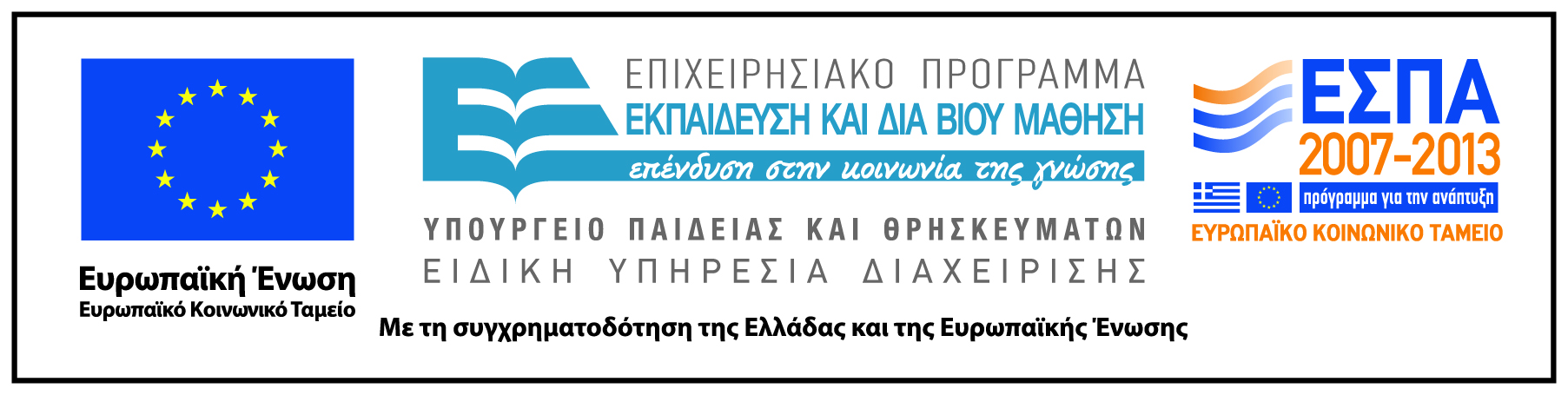